2ème Club des Pilotes Fonction Publique
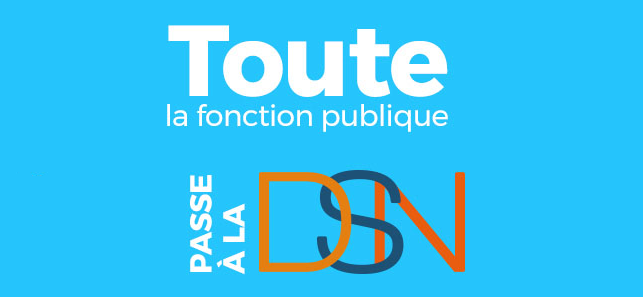 1
05 novembre 2020
Intermédiaire
Comment bien déclarer les rémunérations 
de ses agents en DSN ?
2
Comment bien déclarer les rémunérations de ses agents en DSN ?Règles de valorisation des éléments financiers en DSN
Préambule :

Les informations à renseigner en DSN dans les blocs « Versement individu – S21.G00.50 » et « Régularisation de prélèvement à la source – S21.G00.56 » sont identiques à celles renseignées en PASRAU pour permettre le calcul et prélèvement de l’impôt.

L’objectif de cette présentation est de présenter les modalités déclaratives des salaires et traitements perçus par les fonctionnaires et contractuels qu’il convient de respecter afin de garantir notamment :
L’ouverture des droits associés 
Le calcul des cotisations dues
3
Comment bien déclarer les rémunérations de ses agents en DSN ?Règles de valorisation des éléments financiers en DSN
Le bloc "Rémunération - S21.G00.51" doit être renseigné avec les contreparties de l’activité exercée par l’individu déclaré, détaillées selon un détail entre différents types de rémunération


Les quatre types de rémunération (rubrique S21.G00.51.011) suivants sont obligatoires et donc à déclarer systématiquement dans les DSN mensuelles pour chacun des individus déclarés :
001 - Rémunération brute non plafonnée
002 - Salaire brut soumis à contributions d'Assurance chômage 
003 - Salaire rétabli – reconstitué
010 - Salaire de base
4
Comment bien déclarer les rémunérations de ses agents en DSN ?Règles de valorisation des éléments financiers en DSN
La rémunération brute non plafonnée (type 001) : Le montant à déclarer correspond à la base brute Sécurité Sociale déplafonnée sans application du plafond  c'est-à-dire à la somme de l'ensemble des rémunérations, primes, gratifications et indemnités assujetties à cotisation de Sécurité Sociale.

A noter : les rémunérations S21.G00.51 de type 001 doivent être déclarées en fonction de la période d’activité 


Le salaire brut soumis à contributions d'Assurance Chômage (type 002) n’inclut pas les primes, indemnités et gratifications déclarées en bloc " Prime, gratification et indemnité S21.G00.52".
5
[Speaker Notes: Correction/régul  webinaire dédié
Salaire rétabli : 
>En cas d'embauche en cours de mois, le salaire rétabli est celui correspondant au mois entier. 
>Dans le cas d'un contrat à temps partiel, le salaire est rétabli à hauteur de la rémunération du temps partiel.]
Comment bien déclarer les rémunérations de ses agents en DSN ?Règles de valorisation des éléments financiers en DSN
Le salaire rétabli (type 003) est à valoriser comme si l'assuré avait travaillé pendant la période dans les mêmes conditions. Le salaire rétabli doit être valorisé uniquement par période de paie. 

Le salaire de base (type 010) correspond à la rémunération brute habituelle du salarié, à l'exclusion des compléments de salaire qu'ils soient légaux, conventionnels ou attribués à l'initiative de l'employeur. Il correspond généralement à la première ligne du bulletin de salaire.

A noter que :
les bases assujetties (S21.G00.78) brutes plafonnées (02) et déplafonnées (03) doivent être déclarées en DSN pour chaque individu. 
les bases assujetties (S21.G00.78) et cotisations associées doivent être déclarées en fonction de la période d’activité.
6
[Speaker Notes: Correction/régul  webinaire dédié
Salaire rétabli : 
>En cas d'embauche en cours de mois, le salaire rétabli est celui correspondant au mois entier. 
>Dans le cas d'un contrat à temps partiel, le salaire est rétabli à hauteur de la rémunération du temps partiel.]
Comment bien déclarer les rémunérations de ses agents en DSN ?Règles de valorisation des éléments financiers en DSN
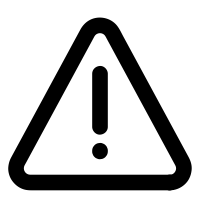 Dans le cadre de la Fonction Publique: 

Il est obligatoire de renseigner le salaire brut soumis à contribution d’Assurance Chômage pour l’ensemble des individus déclarés (fonctionnaires et contractuels). 

Même si les rémunérations perçues par les fonctionnaires ne sont pas soumises à l’Assurance Chômage, le montant (Montant – S21.G00.51.013), renseigné pour le code « 002 - Salaire brut soumis à contribution d’Assurance Chômage », doit être renseigné
En cas de contraintes pour le valoriser selon sa définition il est accepté qu’il soit valorisé à « 0.00 » pour les fonctionnaires mais le bloc activité qui lui est rattaché doit toujours être valorisé de manière correcte

Le bloc « Activité – S21.G00.53 » (Travail rémunéré ou durée d’absence non rémunéré) est valorisé par période de paie et est rattaché à un et un seul contrat d'une part et à une seule rémunération de type Salaire brut soumis à contribution d'Assurance chômage.
[Speaker Notes: Activité – S21.G00.53 : Temps alloué par le salarié à un type d'activité. Il est valorisé par période de paie et est rattaché à un et un seul contrat d'une part et à une et une seule rémunération de type Salaire brut soumis à contribution d'Assurance chômage. 
!! Rien à voir avec activité accessoire ou activité secondaire !!]
Comment bien déclarer les rémunérations de ses agents en DSN ?Règles de valorisation des éléments financiers en DSN
FC 2193
En plus des différents types de rémunération, les primes, indemnités et gratifications sont à déclarer dans le bloc « Prime, gratification et indemnité - S21.G00.52 » .

Les primes, indemnités et gratifications sont à déclarer en bloc " Prime, gratification et indemnité - S21.G00.52 ", si au moins un critère parmi les suivants est satisfait :

Un type défini dans le bloc " Prime, gratification et indemnité - S21.G00.52 " correspond exactement à la nature de la prime, indemnité, gratification ; 
Une prime liée à l'activité, a une période d'afférence (par exemple un exercice civil pour un 13ème mois) et cette période d'afférence diffère de la période d'afférence du salaire de base (la période de paie) ;
Une prime n'a pas de période d'afférence (par exemple prime exceptionnelle non liée à l'activité) ; 
La prime n'est pas mensuelle.
8
Comment bien déclarer les rémunérations de ses agents en DSN ?Règles de valorisation des éléments financiers en DSN
Focus sur … la déclaration du complément de traitement indiciaire (CTI)
La déclaration du complément de traitement indiciaire (CTI) accordé à certains fonctionnaires et contractuels pour la revalorisation de leur rémunération dans le cadre du Ségur de la Santé s’effectue selon les modalités suivantes :
Déclaration en rubrique « Type - S21.G00.51.011 » dans le Bloc « Rémunération - S21.G00.51 » du type « 022 - Potentiel nouveau type de rémunération B » 
Le type « 022 - Potentiel nouveau type de rémunération B » a été réquisitionné pour permettre de déclarer dès la version de norme P20V01 le Complément de Traitement Indiciaire. 
Il sera renommé dans la version de norme P22V01 en « 022 – [FP] Complément de Traitement Indiciaire (CTI) »
9
Intermédiaire
Questions / réponses
10
Intermédiaire
Se connecter à la Base de Connaissance : https://net-entreprises.custhelp.com/



Recherche directement par le n° de la fiche consigne ou par mots clés
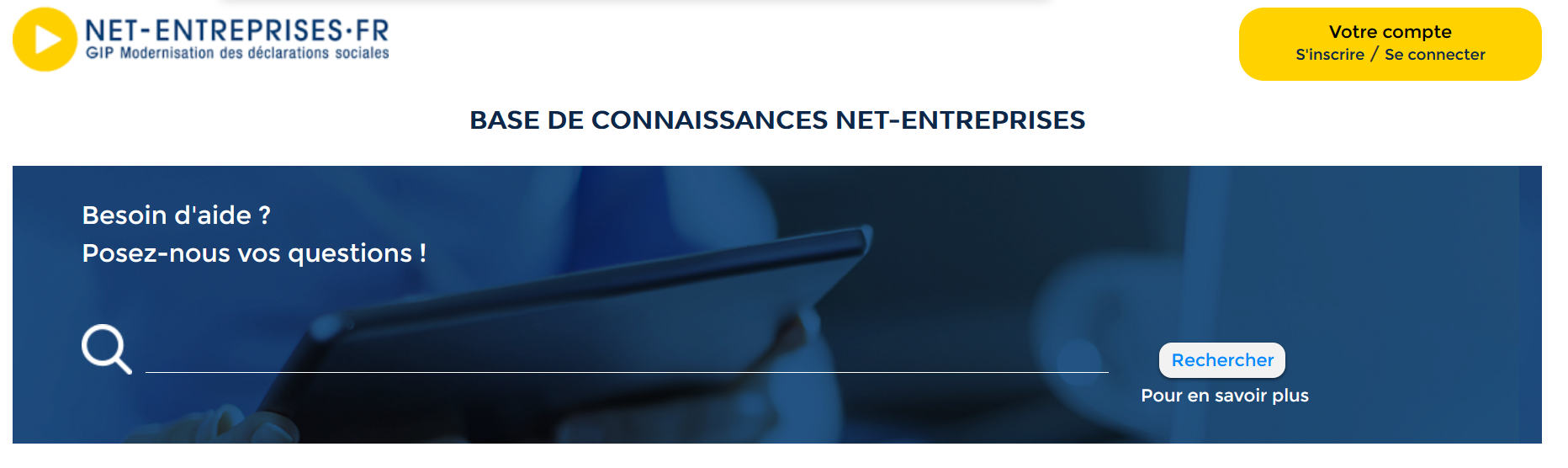 11
11